Cell Image Analysis, Part 1
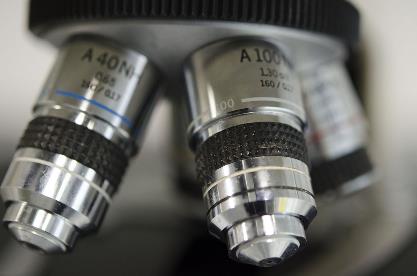 David JulianUniversity of Florida
ASCB Conference 2016
With your student hats on….
Take two minutes to draw an animal cell that includes:
the nucleus
mitochondria
at least two other organelles
a scale bar with an appropriate unit of measurement

Take one minute to compare your drawing with 2-3 people around you.

Take two minutes to discuss misconceptions your students have about cell structure.
Representative Diagrams
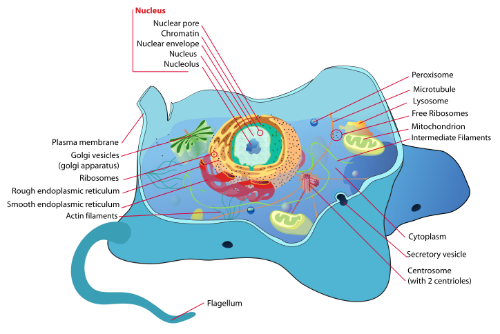 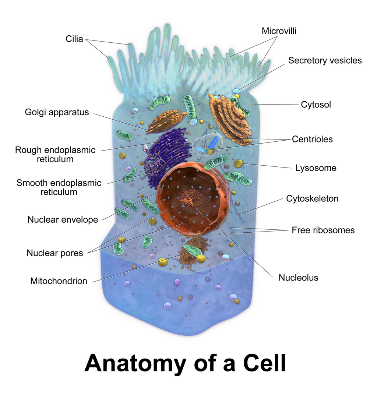 https://en.wikipedia.org/wiki/Cell_(biology)#/media/File:Animal_cell_structure_en.svg
Blausen.com staff. "Blausen gallery 2014". Wikiversity Journal of Medicine. DOI:10.15347/wjm/2014.010. ISSN 20018762.
Student Learning Goals
Overall
Use basic bioimage informatics techniques to acquire quantitative data from images of cultured cells, and then use these data to test a hypothesis about the effect of a genetic mutation on cellular phenotypes.
Part 1
Analyze fluorescence emission images of cultured cells to determine the appearance, characteristics, and dimensions of some cellular features and then create a composite, color image.
Part 2
Use image analysis to count and measure the nuclei of control cells and cells with a mutation in a proto-oncogene.
Part 1 Learning Outcomes
Research Skills
Using the image analysis software ImageJ to measure cellular features and create composite images.
Learning Objectives
Explain the role of fluorescent dyes in studying the phenotypes of cells.
Describe the overall appearance of a representative mammalian cell line in culture.
Identify some characteristics of eukaryotic cells that are overly simplified in typical textbook diagrams.
Define the typical dimensions of cells, nuclei and mitochondria.
A549 Cells
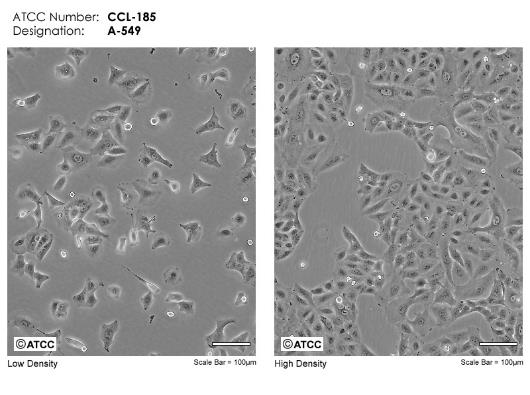 Tumor-cell line
Alveolar cell carcinoma
Originated with a lung cancer patient in 1972
Materials for the Activity
Image set
A549 cells imaged with 63x objective
Labeled with five fluorescent dyes: DNA, RNA, ER, mitochondria, and AGP (actin, Golgi apparatus, and plasma membrane)
Computer with ImageJ (or FIJI)
Windows XP, Vista, 7, 8 and 10
Mac OS X 10.8 "Mountain Lion" or later
Linux on amd64 and x86 architectures
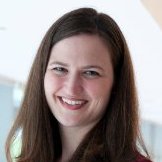 Anne Carpenter, Imaging Platform Director, Broad Institute of MIT and Harvard
ImageJ Interface
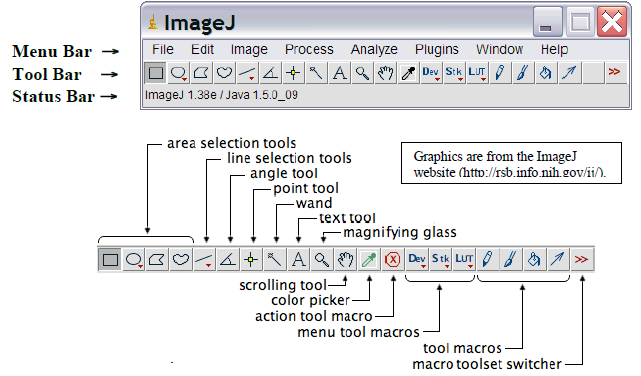 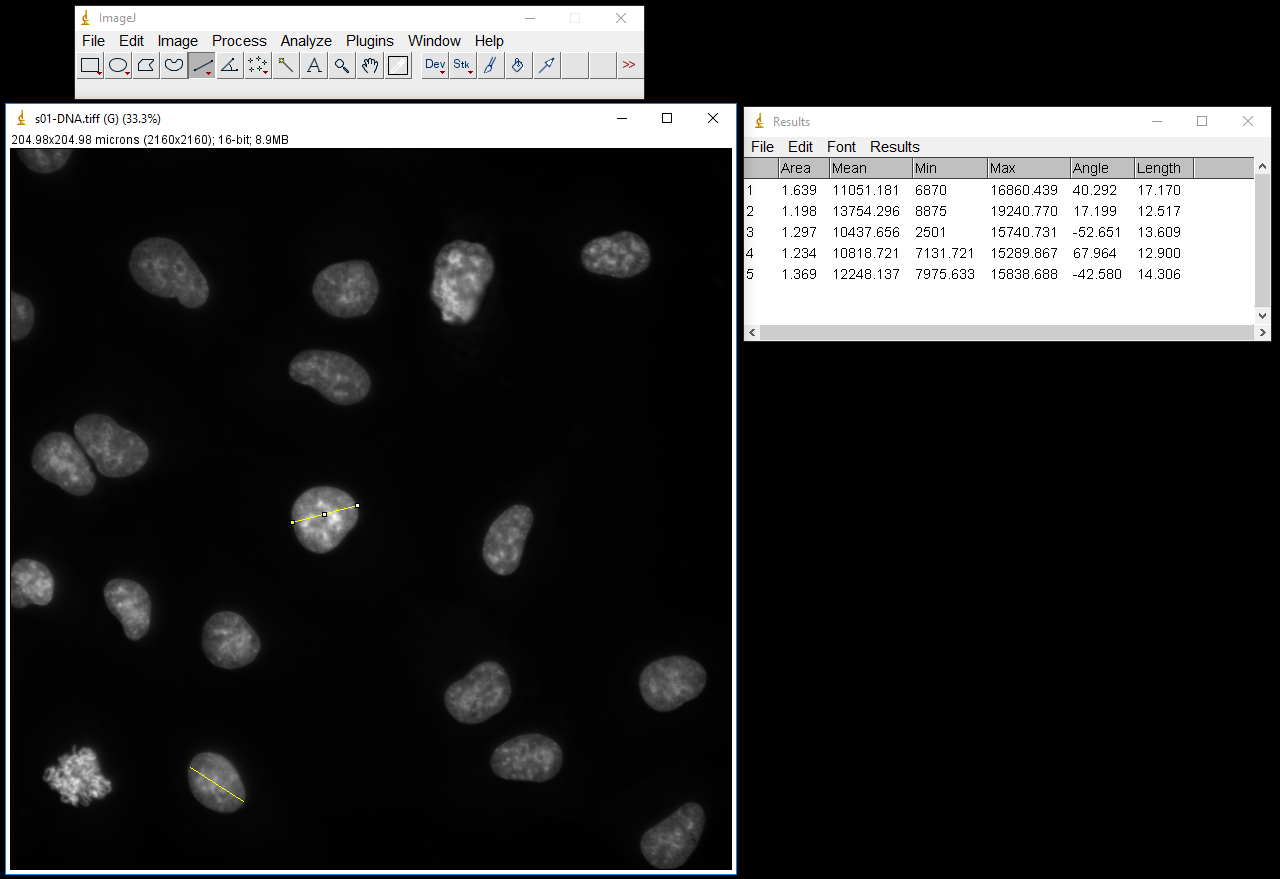 Measuring DNA Object Diameters
[Speaker Notes: Q1: The fluorescent dye is causing distinct objects to be revealed in the image. What cellular structure do you predict is represented by these objects?
Q2: Based only on information in the image, what properties could you use to characterize the objects?Q3: How many objects in the image? How many cells do you think this represents?
Q4: What is the approximate range of the diameters of the objects in the image, from smallest to largest?]
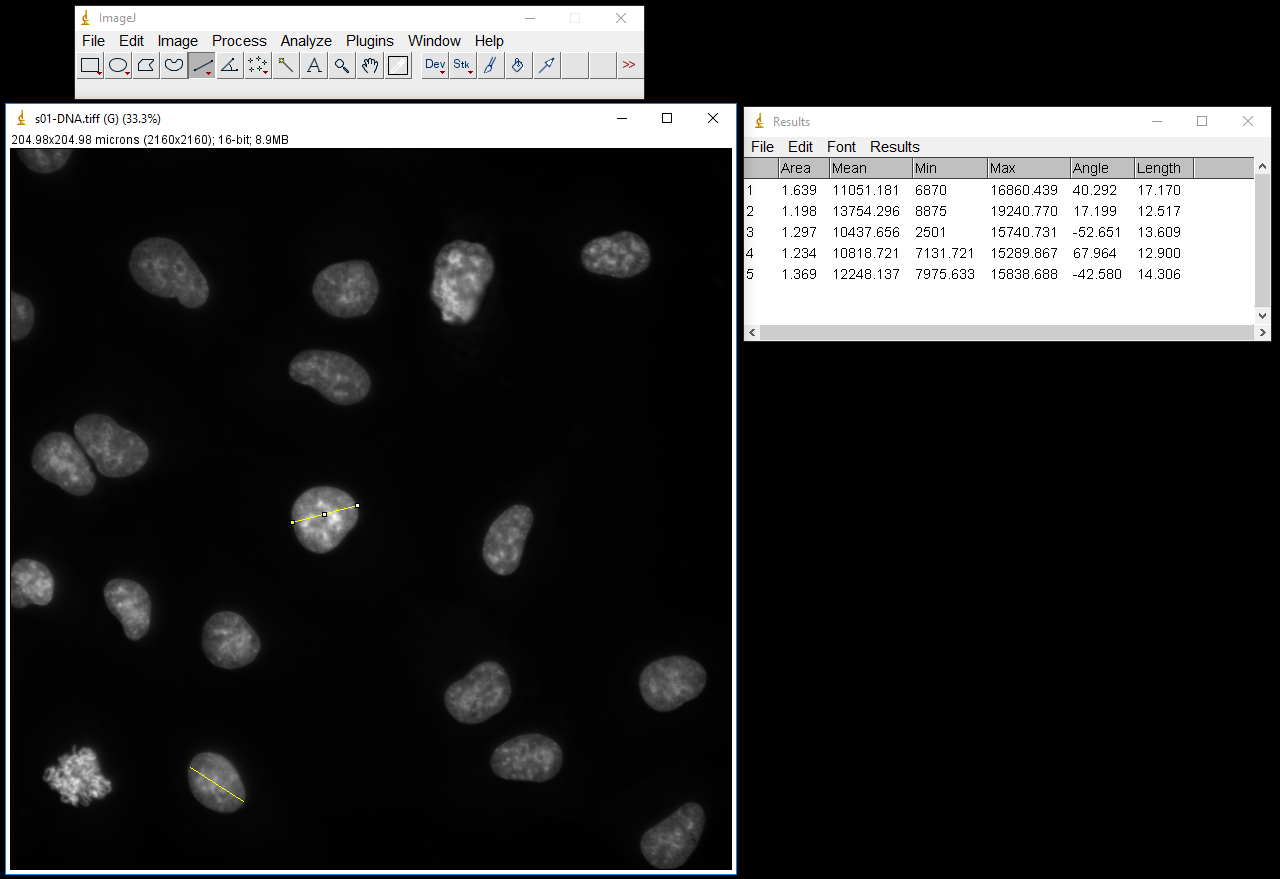 Measuring DNA Object Diameters
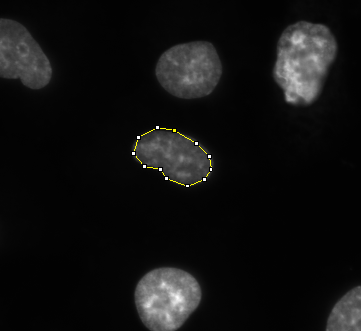 [Speaker Notes: Q5: What is the mean area and standard deviation of the objects you measured?]
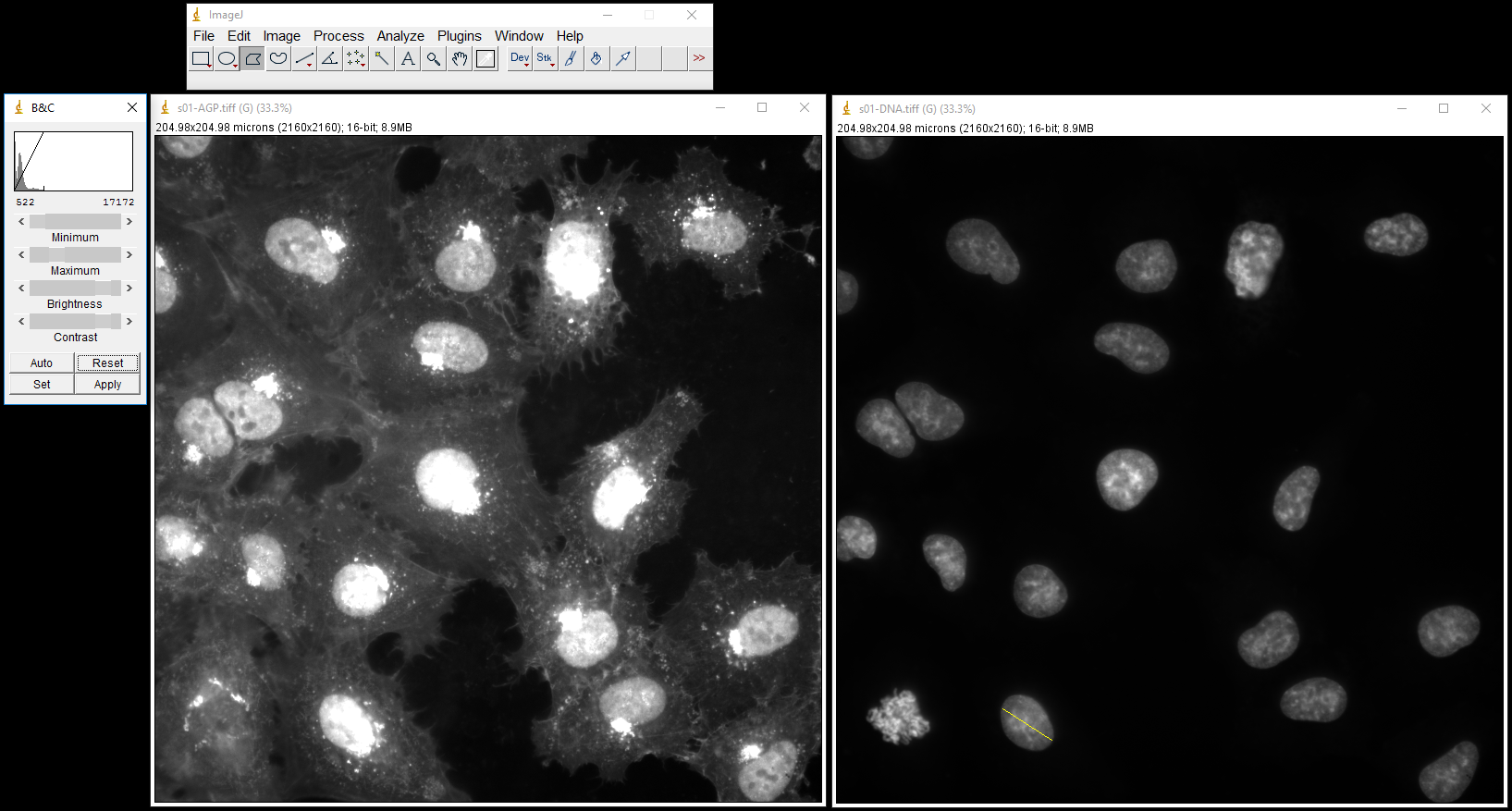 Analyzing AGP Channel
[Speaker Notes: AGP]
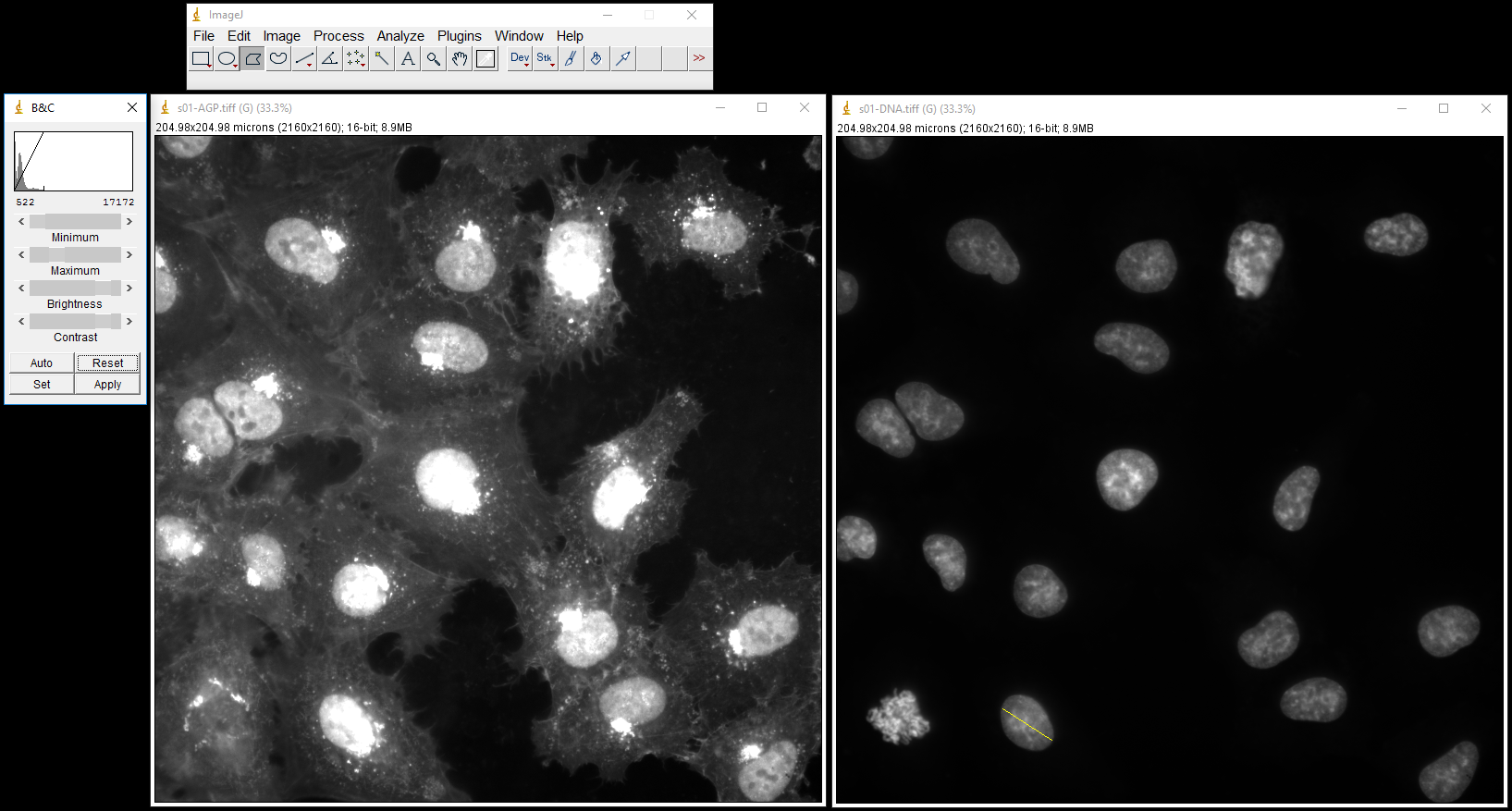 Analyzing AGP Channel
[Speaker Notes: Q6: Compare the AGP and DNA channels side-by-side. What do you observe about the overlap of objects identified by the two dyes?
Q7: Does every cell have a nucleus within it?]
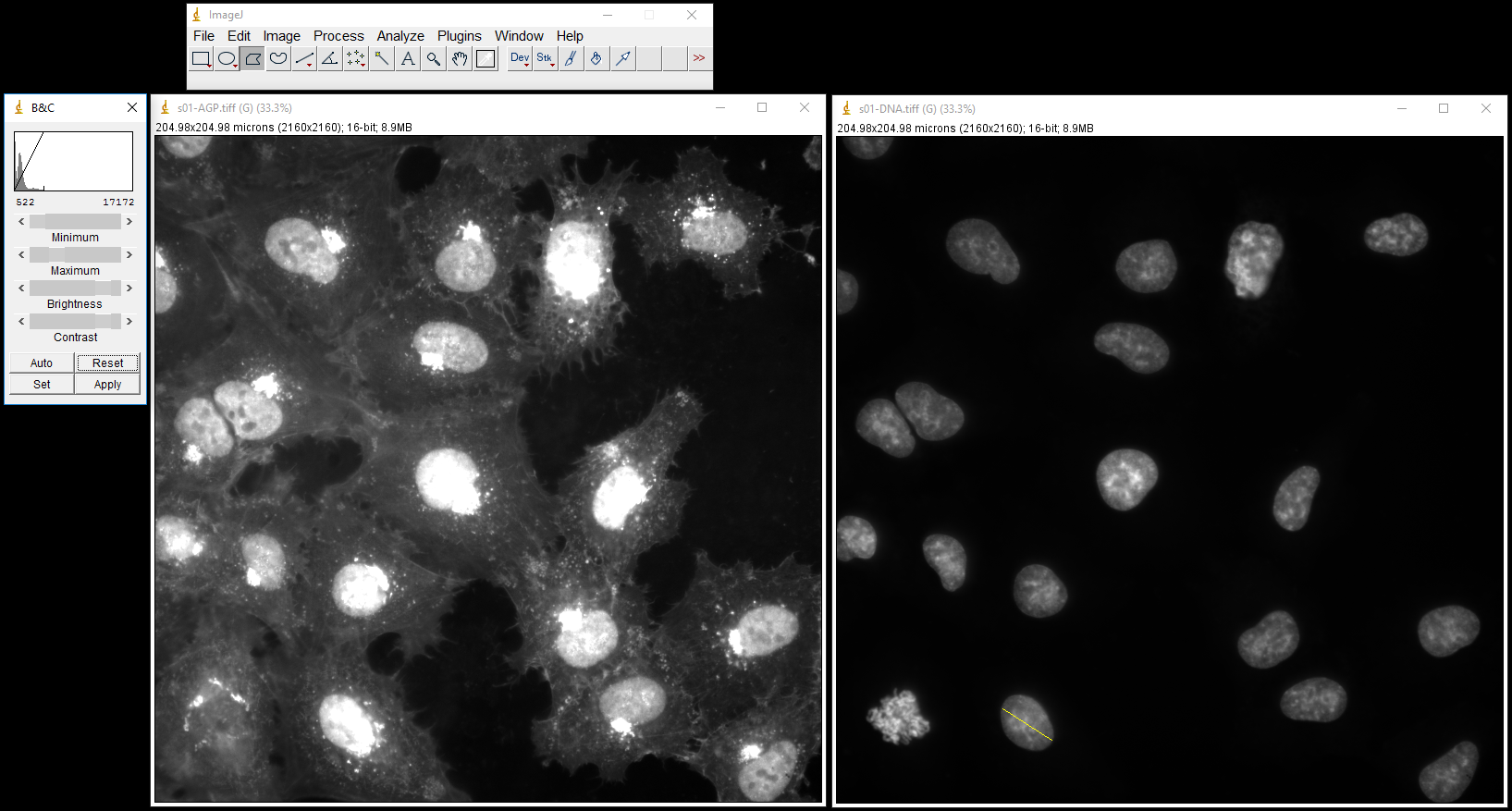 Analyzing AGP Channel
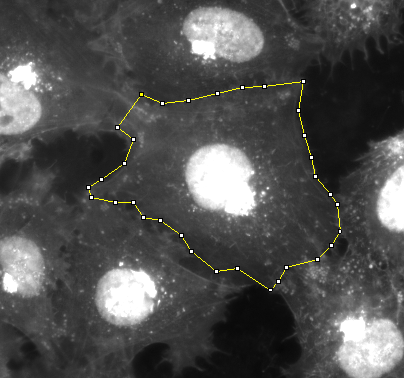 [Speaker Notes: Q8: What is the approximate mean and standard deviation of the cell area?
Q9: What characteristics make the border obvious and/or difficult to discern for the different cells?]
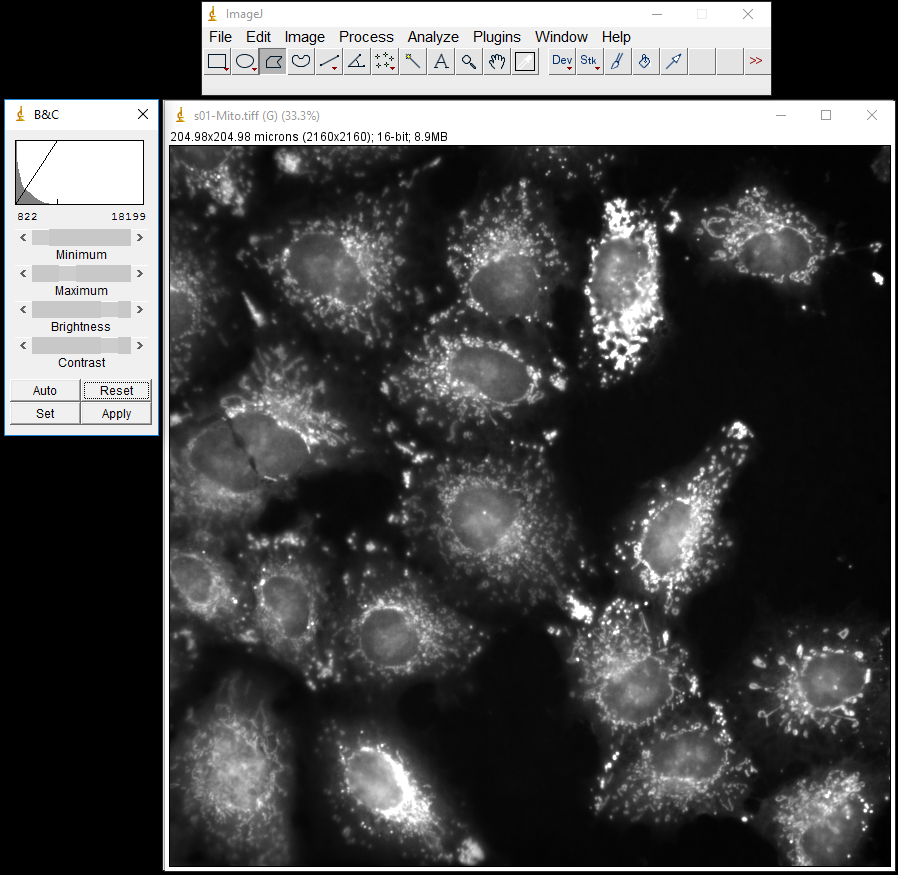 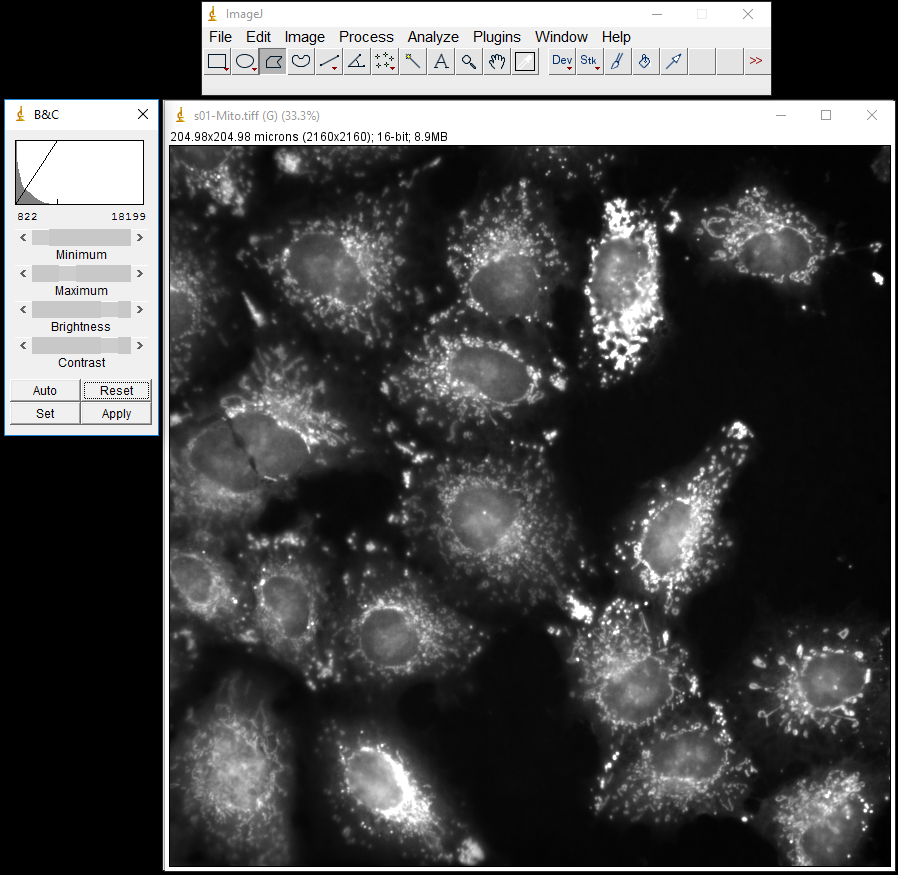 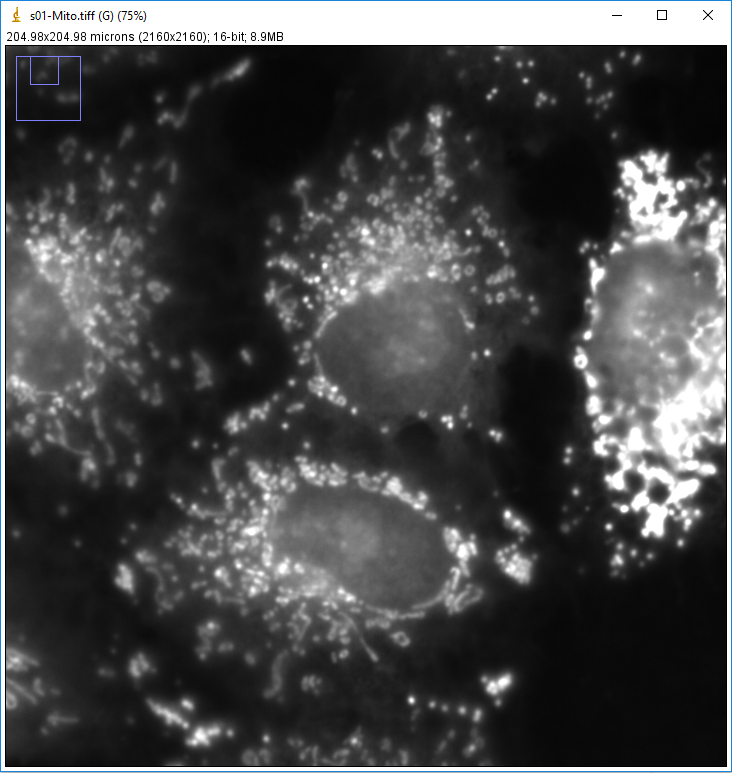 [Speaker Notes: Q10: What do you observe about the mitochondria that differs from the typical diagram of a cell? For example, the number per cell, their shape, are their relative location to one another.
Q11: What is the approximate length of a typical mitochondrion? How accurate do you think this measurement is?]
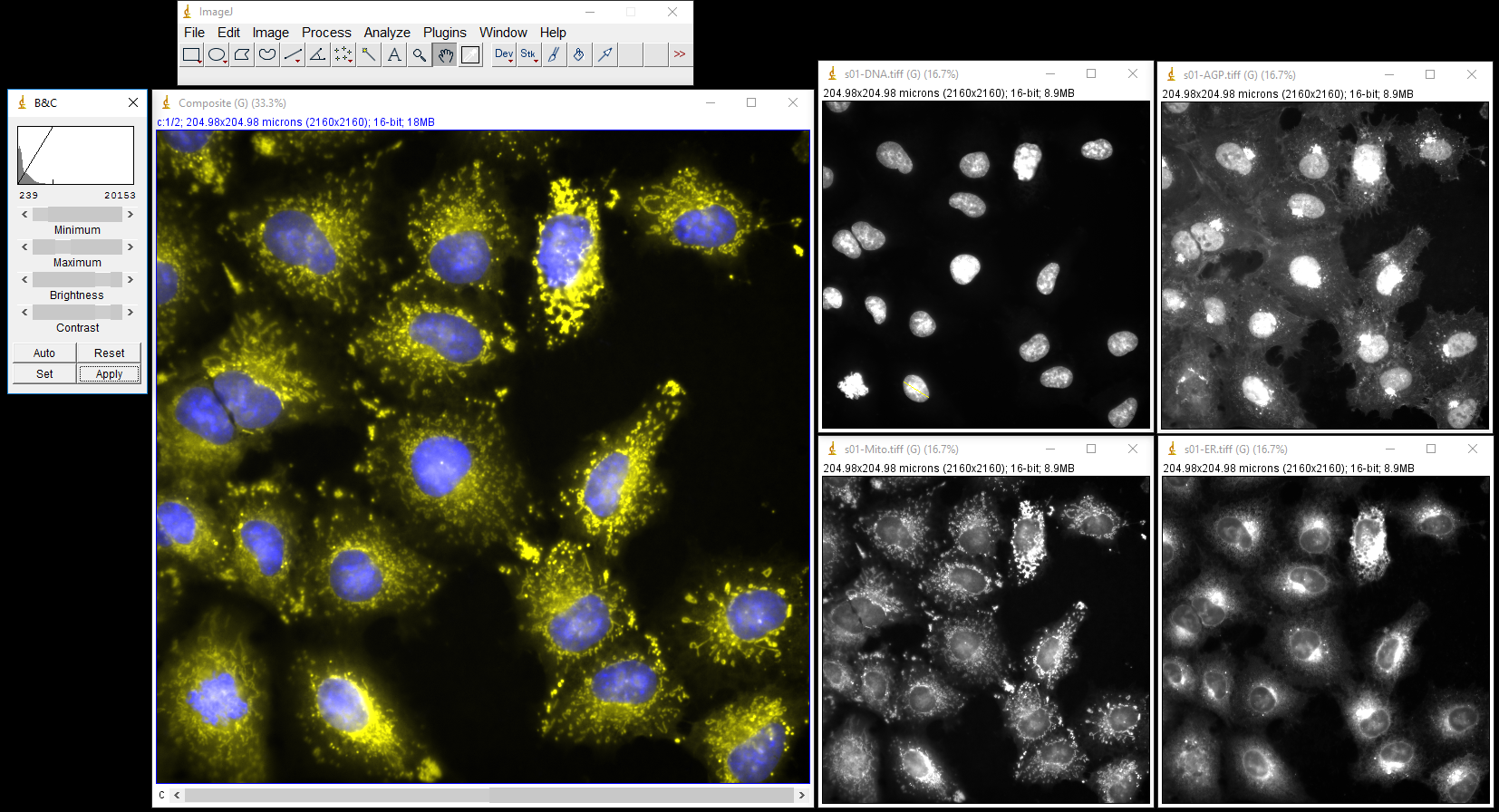 Analyzing AGP Channel
[Speaker Notes: Q12; What do you note about the appearance and distribution of the ER and RNA within the cell]
Resources
ImageJ: https://imagej.nih.gov/ij/
Free, open-source, fast, versatile, widely-used biomedical image analysis software. Versions are available for most operating systems. Runs on almost any computer.
FIJI: https://fiji.sc/
ImageJ bundle that comes with many pre-installed plug-ins. Very powerful, but probably unnecessarily confusing for a typical undergraduate course.
HHMI BioInteractive: https://www.hhmi.org/biointeractive
Rich, diverse multimedia resources to bring scientific discovery into the classroom.
X-Laboratory: http://x-laboratory.org/
Latest versions of this exercise, along with other cross-disciplinary laboratory exercises.